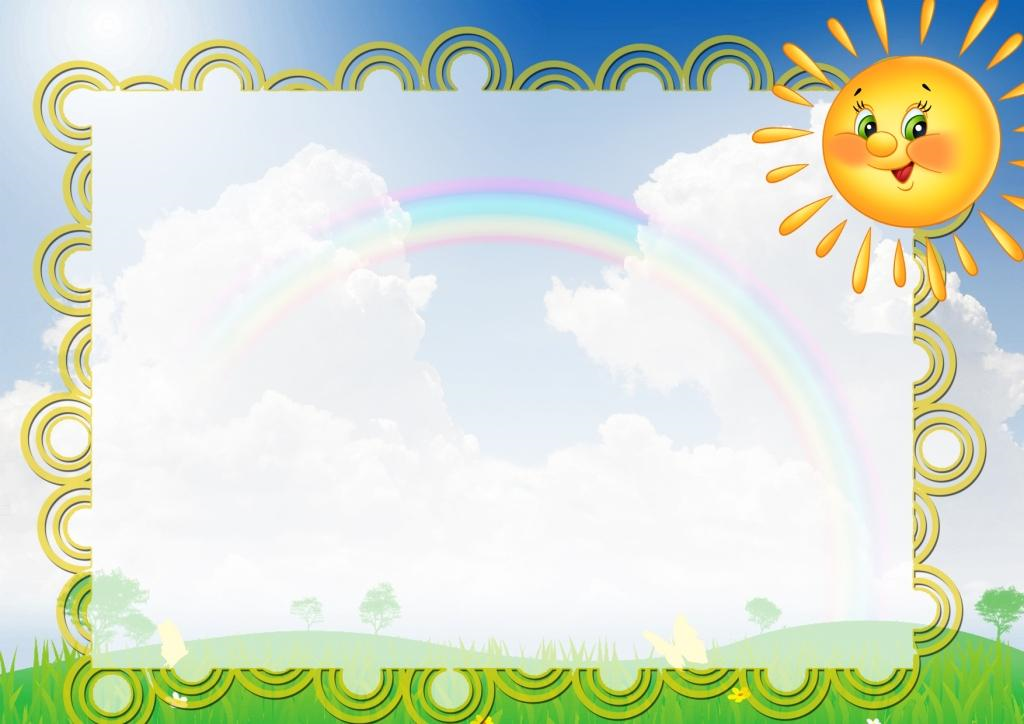 Основная образовательная программа МКДОУ «Детский сад №32 «Малыш»
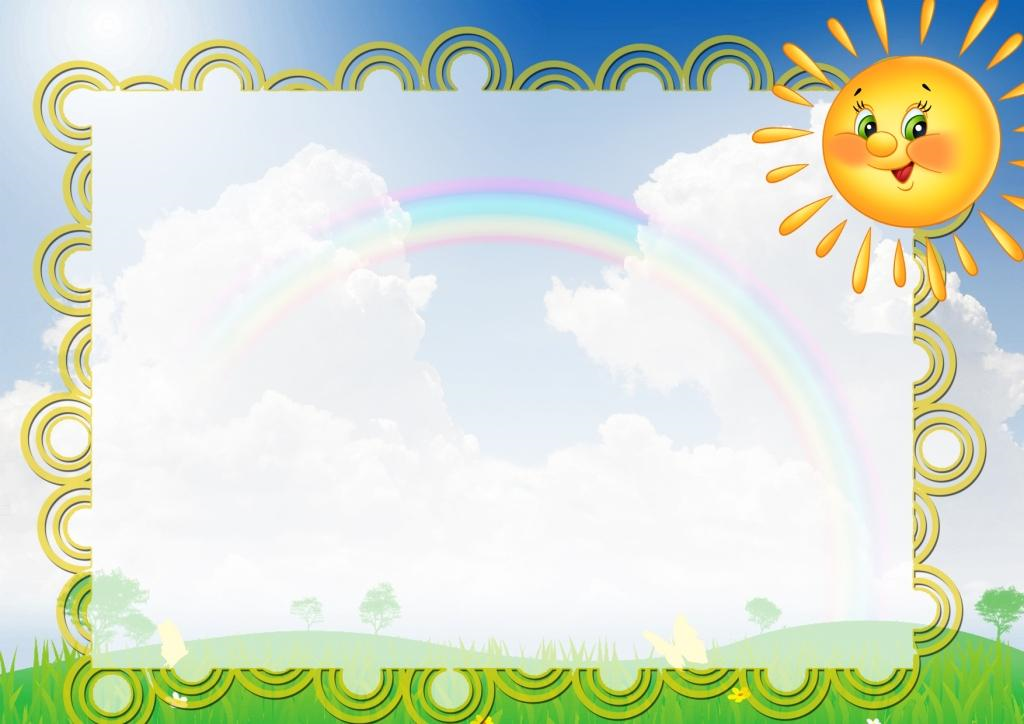 ООП в МКДОУ  «Детский сад №32 «Малыш»  является основным нормативным документом, регламентирующим  содержание и организацию образовательной деятельности в данной организации;
обеспечивает развитие детей дошкольного возраста с учетом их психолого-возрастных и индивидуальных особенностей направлена на решение задач Федерального государственного 
     стандарта дошкольного образования
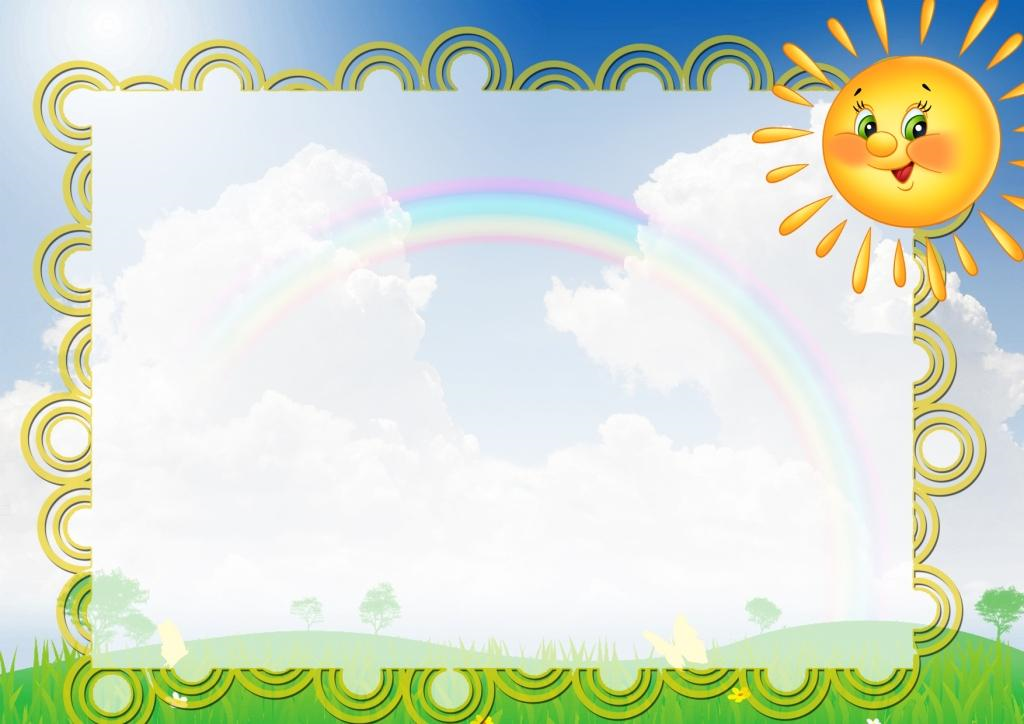 Программа направлена на реализацию основных образовательных областей
Речевое 
развитие
Социально –
 коммуникативное
развитие
Познавательное 
развитие
Художественно – 
Эстетическое
развитие
Физическое
 развитие
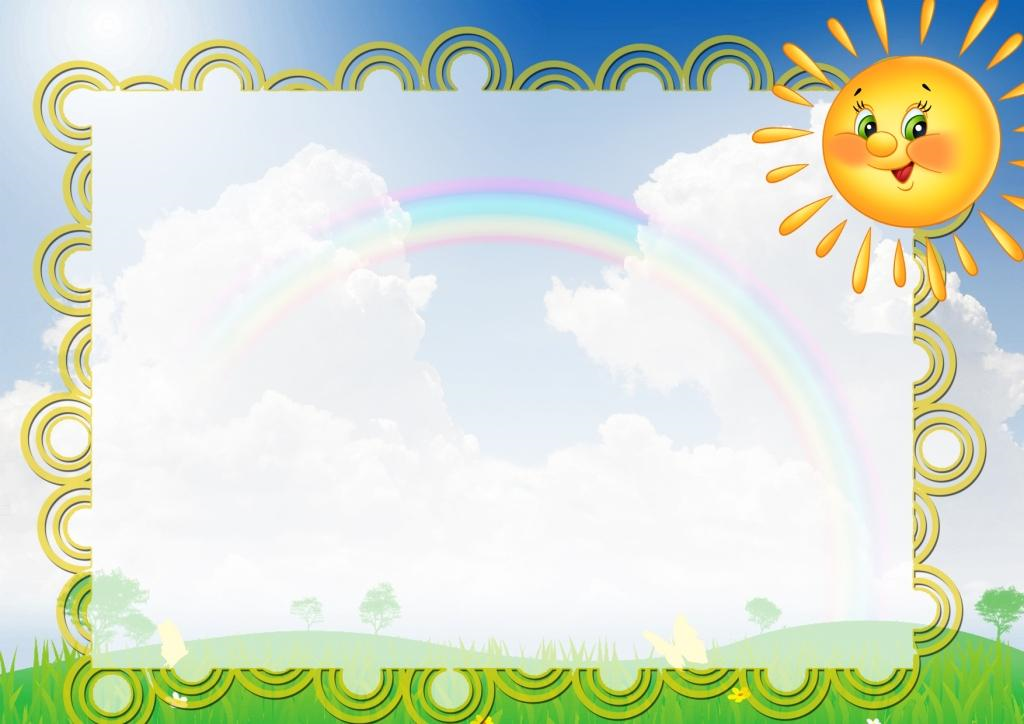 Содержание основной образовательной программы детского сада реализуется
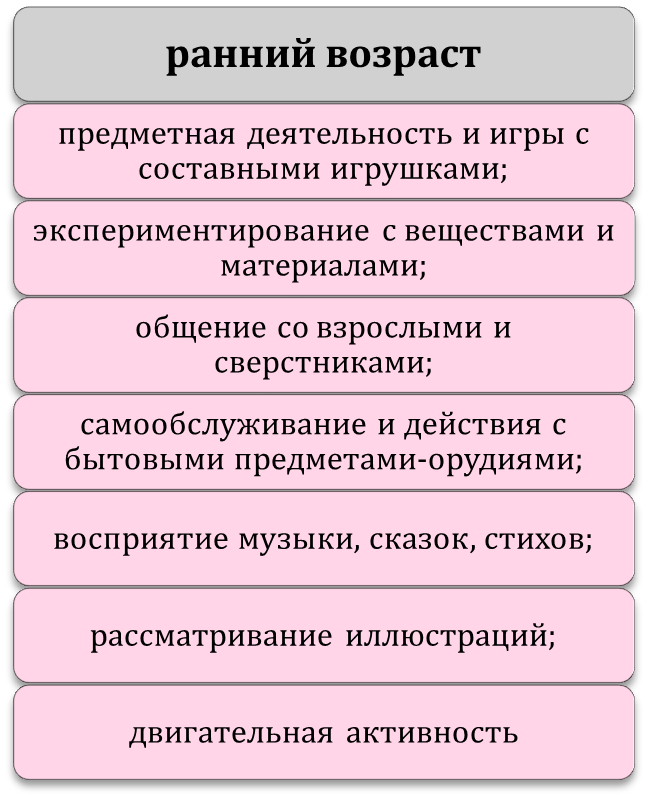 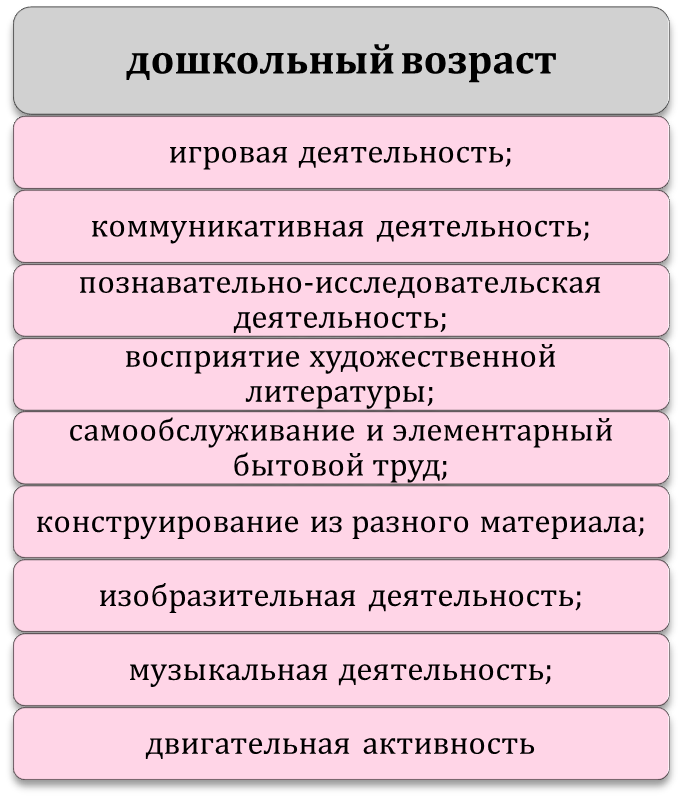 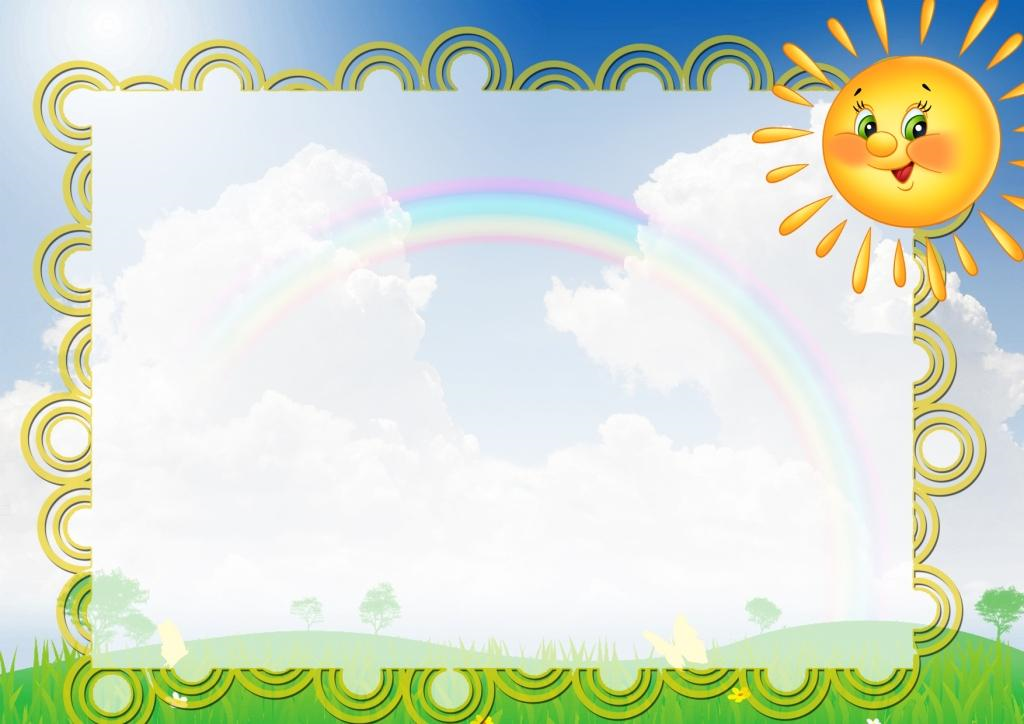 Возрастные категории детей, на которые ориентирована программа
Программа реализуется в дошкольных группах ДОУ
Вторая группа раннего возраста от 2 до 3 лет
Младшая группа от 3 до 4 лет
Средняя группа № 1 от 4 до 5 лет
Средняя группа № 2 от 4 до 5 лет
Старшая группа от 5 до 6 лет
Подготовительная к школе группа от 6 до 7 лет
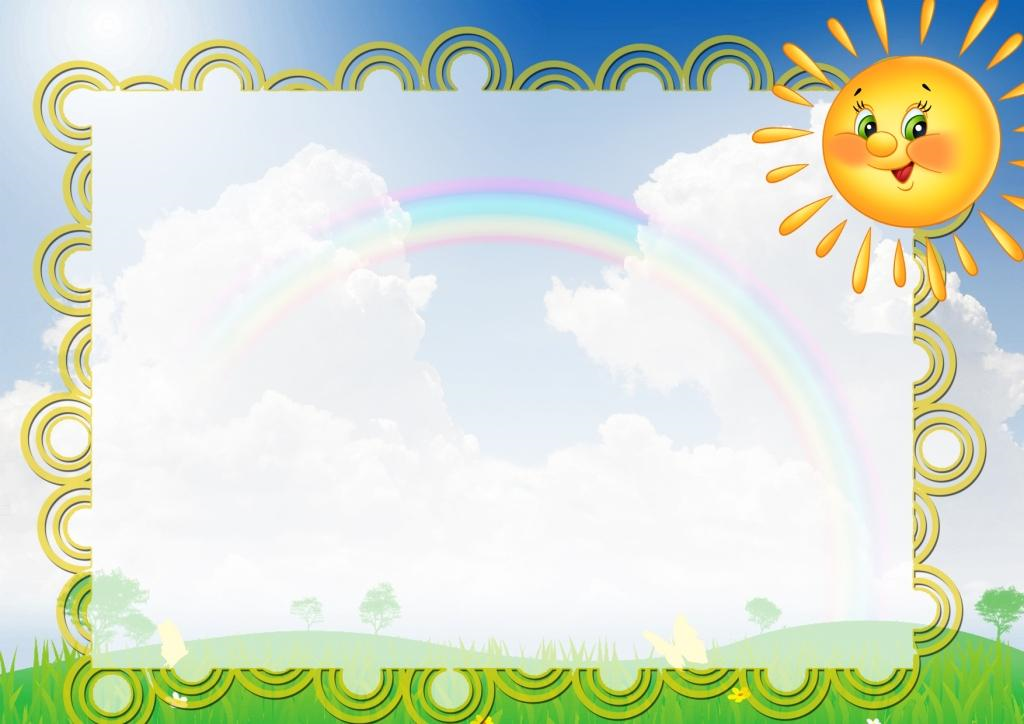 Образовательный процесс в дошкольной организации осуществляется
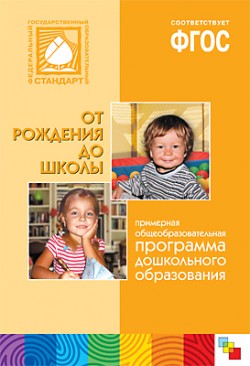 По примерной основной общеобразовательной программе 
дошкольного образования «От рождения до школы» 
под редакцией Н.Е. Вераксы, Т.С. Комаровой, 
М.А. Васильевой. 
По парциальной программе:
Толстиковой О.В, Савельевой     «Мы живем на Урале»
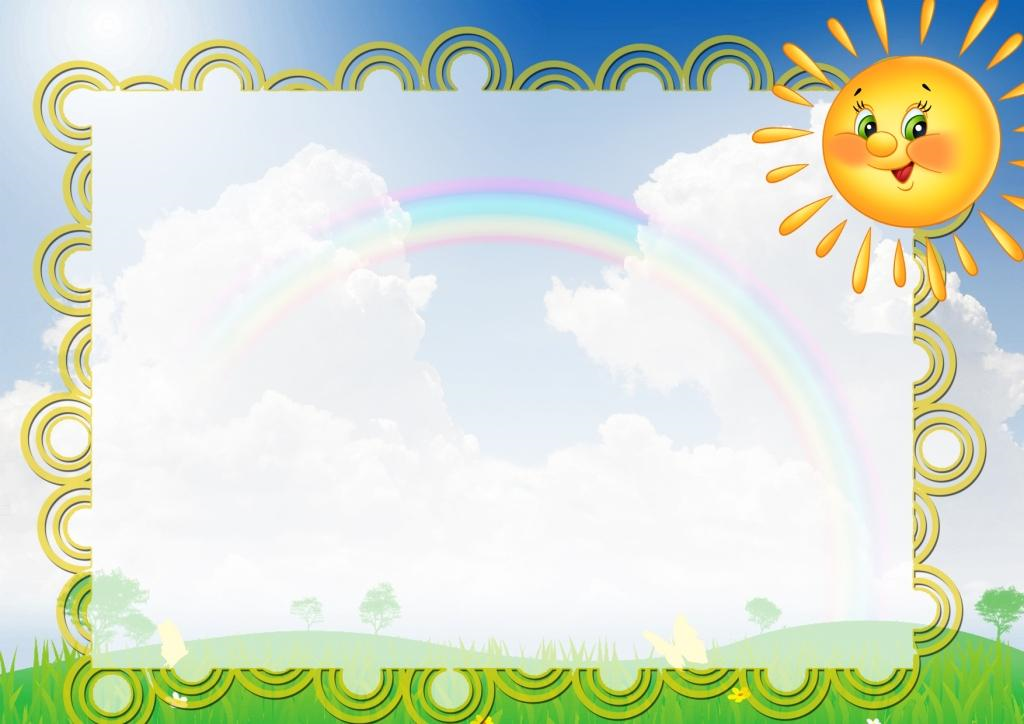 Принципы взаимодействия с семьями, предусмотренные программой
обеспечение комфортной адаптации ребенка и его семьи к условиям детского сада:
единый подход к процессу воспитания ребёнка;
формирование здоровья детей  совместно с педагогами, медицинской и психологической службой;
открытость дошкольного учреждения для родителей;
обеспечение постоянной содержательной информации о жизни детей в детском саду, группе.
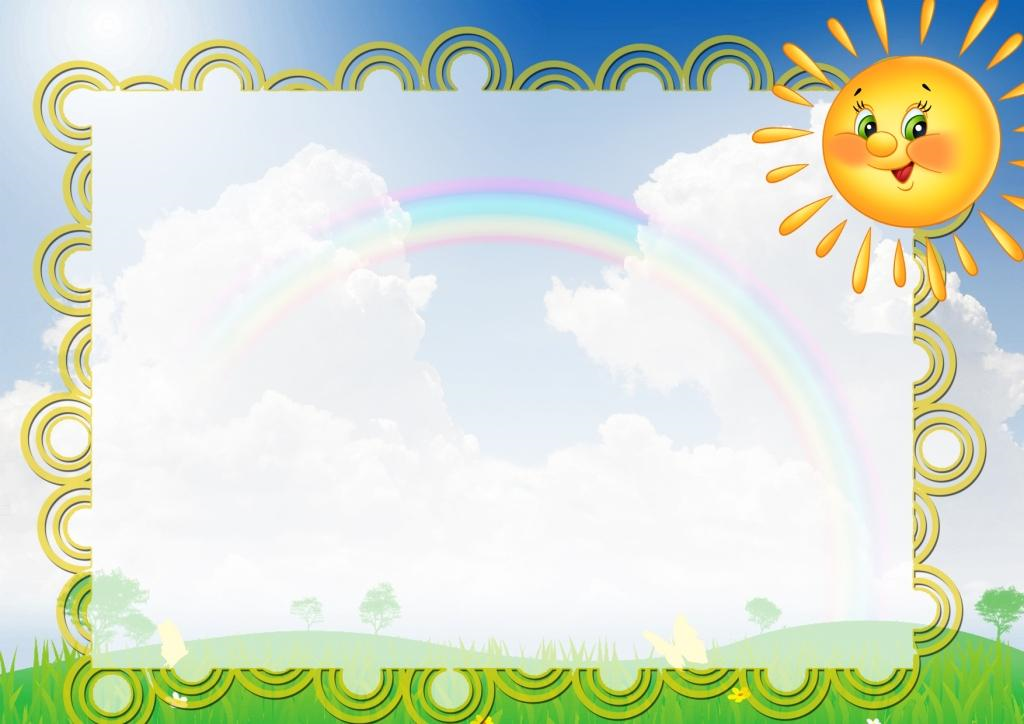 уважение и доброжелательность друг к другу;
дифференцированный подход к каждой семье;
 предоставление родителям возможности повысить педагогическую компетентность;
 создание ситуации приятного совместного досуга с участием семей воспитанников;
создание условий  для реализации творческого потенциала семьи в организации жизни детей в детском саду.
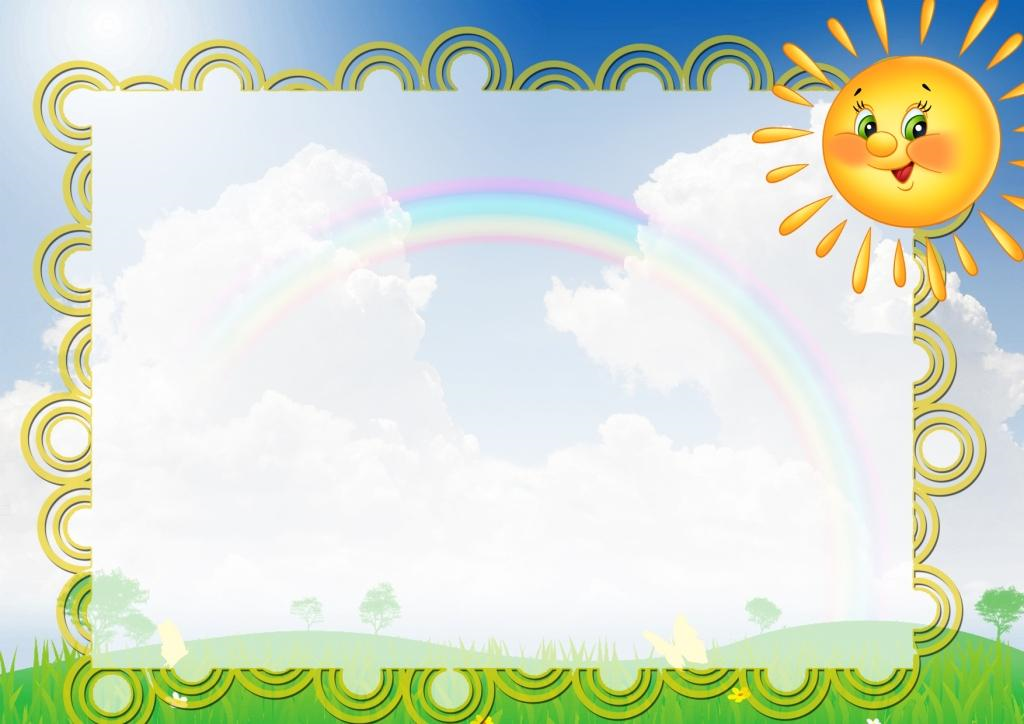 Формы взаимодействия с семьями воспитанников:
Анкетирование
Встречи с родителями
Газета для родителей               
Сайт детского сада
Памятки                                    
Наглядная информация
Совместные праздники, досуги
Дни открытых дверей
Участие в выставках, конкурсах
Индивидуальные беседы
Консультации
Родительские собрания
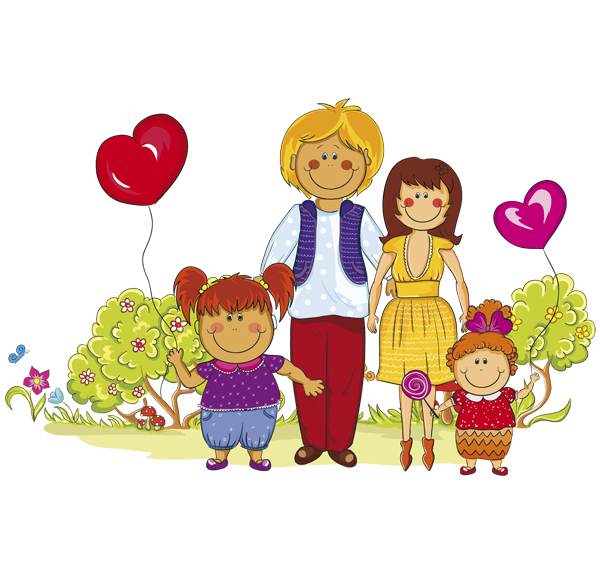